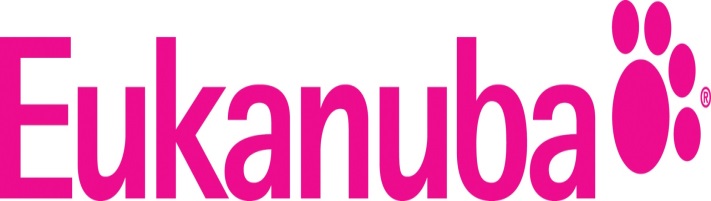 Jaktprøve for aller først gang

Jaktprøve kan være en fornøyelse og gi deg gleder langt utover det forventede. Det kan også bli en gedigen skuffelse å høre at dommeren ikke er så begeistret for din øyesten. Tap og vinn med samme sinn, sier et gammelt ordtak.
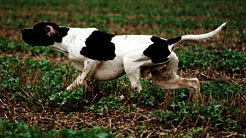 [Speaker Notes: Arild Skeivik 21.01.2015]
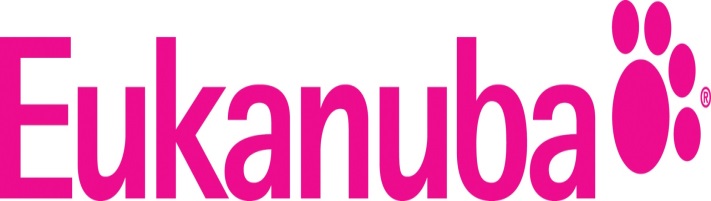 Forberedelse til en jaktprøve
Tunge forhold om vinteren
Forberedelse til jaktprøve
Hunden må ha tatt stand.
Søke selvstendig.
Grunndressur må være ok inkl. innkalling.
Hund/fører god fysisk form.
Korrekt utstyr, høst/vinter.
Aversjonsdressur.
Terminliste. (NKK.no-Fuglehunden)
Påmelding.
[Speaker Notes: Arild Skeivik 21.01.2015]
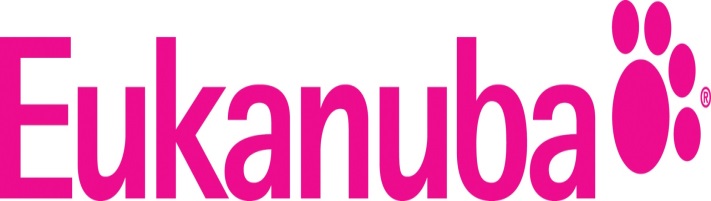 Bekreftelse av tildelt plass/venteliste

Klubbens webside benyttes til informasjon ifm prøver og andre arrangement
Foreløpige deltakerlister/partilister og eventuelle ventelister legges på websiden
Dersom deltager ikke ønsker å stå på venteliste skal dette meddeles skriftlig senest 3 dager før prøvestart
Påmeldingsavgift refunderes da i sin helhet
Det er hunden som er påmeldt og betalt for, ikke ” starten”
Det tillates derfor ikke at en av eierens andre hunder kan få overta denne plassen
[Speaker Notes: Arild Skeivik 21.01.2015]
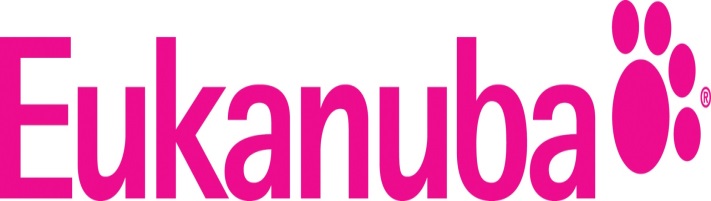 På prøvedagen
Ta med 
vaksinasjonsattest, 
sau-hund attest (på høstprøver) 
apportbevis i AK.
Mat & drikke til hund/fører.
Korrekt bekledning.

Utstyr til hund:
Markeringsdekken er lov i slippet, men ellers skal hundene løpe løs uten noen form for line eller halsbånd
Husk varmedekken. 

Vær snill og hyggelig mot hunden din, det er ikke i dag den skal dresseres !
Hardhendt avstraffelse av hund er forbudt
[Speaker Notes: Arild Skeivik 21.01.2015]
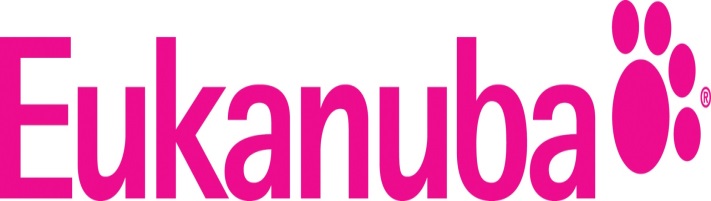 Deltagerens oppgaver
Gjør deg kjent med prøvereglene
Møt opp på oppropsted i god tid
meld fra om du trenger skyss. 
Noter deg eventuelt mobilnummer til prøveledelsen eller dommerne om dette er oppgitt
Svar høyt og tydelig når din hunds navn ropes opp, følg med på informasjon som gis
Når du ikke er ute i slipp, gå sammen med resten av partiet i god avstand til deltagere som har slipp 
Ikke forstyrr – vær rolig
Vær klar når det er din tur
Ikke skrik og skrål når du har slipp – begrens bruken av fløyte
Spør gjerne dommeren eller andre på partiet dersom du lurer på noe!
Deltaker skal rette seg etter anvisning fra dommer. Dommeren skal ikke klandres for sine avgjørelser.
Brudd på regler og bestemmelser kan medføre advarsel, eventuelt bortvisning fra prøveområdet.
Forlater du partiet – MÅ dette avklares med dommerne
Kritikkskjema fås av dommeren i terrenget eventuelt hentes i sekretariatet
Diplom og eventuelt premie hentes i sekretariatet
Det kan ikke forventes at komiteen ettersender premie eller kritikkskjema
[Speaker Notes: Arild Skeivik 21.01.2015]
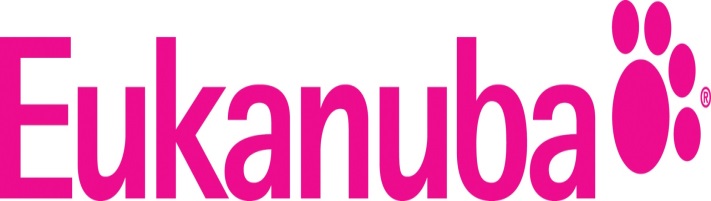 Dommerens oppgaver

Før start gi partiet en orientering med praktiske opplysninger om prøvens avvikling
Ansvar for våpenbruk
Bedømme og beskrive hundens prestasjoner 
I VK skal hundene rangeres fortløpende
Etter slippet orientere deltagerne om bedømmelsen
Informere om de neste partier som skal ut
Levere kritikkskjema til fører snarest etter at en hund er ferdig bedømt
[Speaker Notes: Arild Skeivik 21.01.2015]
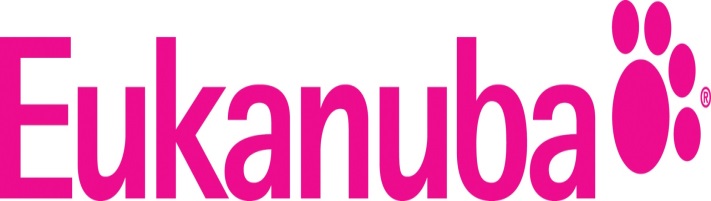 Bortvisning

Påviselig syke hunder, aggressive hunder eller hunder det er gitt feilaktige opplysninger om i påmeldingen skal avvises
Påmeldingsavgiften refunderes ikke for hunder som avvises under prøven
Løpske tisper får ikke delta på prøver
Hund som i noe tilfelle under prøven opptrer ulempelig, f. eks. jager uønsket vilt eller bufe, biter funksjonærer eller uprovosert angriper annen hund, utestenges fra prøven
Ved slik utestengelse skal NKKs representant konsekvent omtale episoden i sin rapport
[Speaker Notes: Arild Skeivik 21.01.2015]
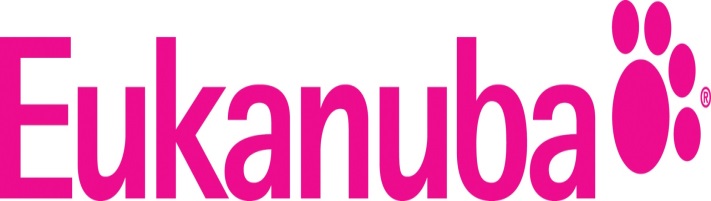 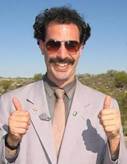 Lykke til!
[Speaker Notes: Arild Skeivik 21.01.2015]
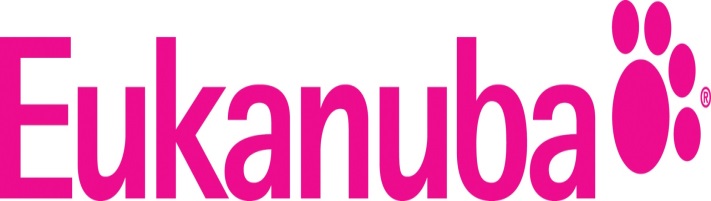 Donald på rapphønstrening 10 mnd. gammel.


Mina reiser fasan 2014


Donald i Skåne 2013.
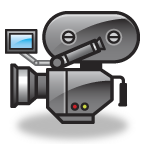 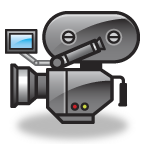 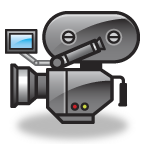 [Speaker Notes: Arild Skeivik 21.01.2015]